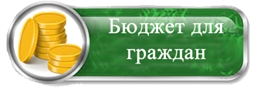 К проекту решения Собрания депутатов Большекрепинского сельского поселения «Об утверждении отчета об исполнении бюджета Большекрепинского сельского поселения Родионово-Несветайского района за 2023 год»
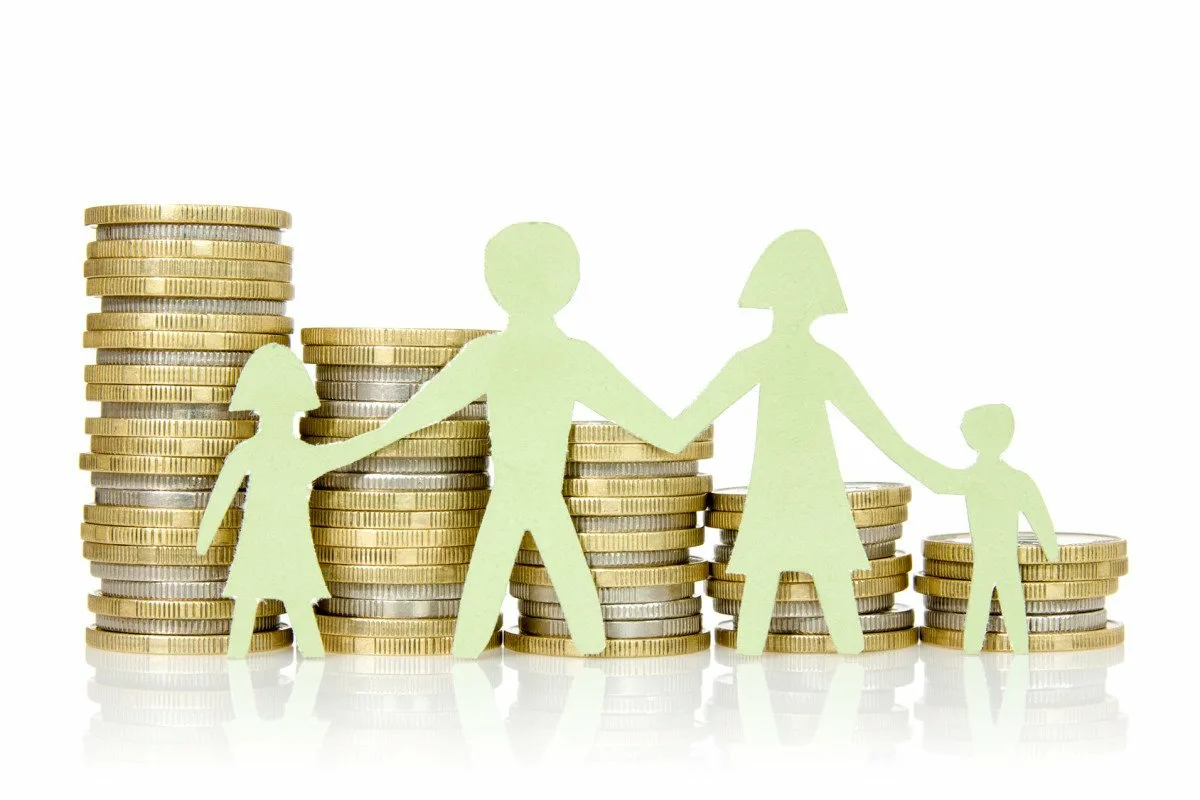 Основные понятия
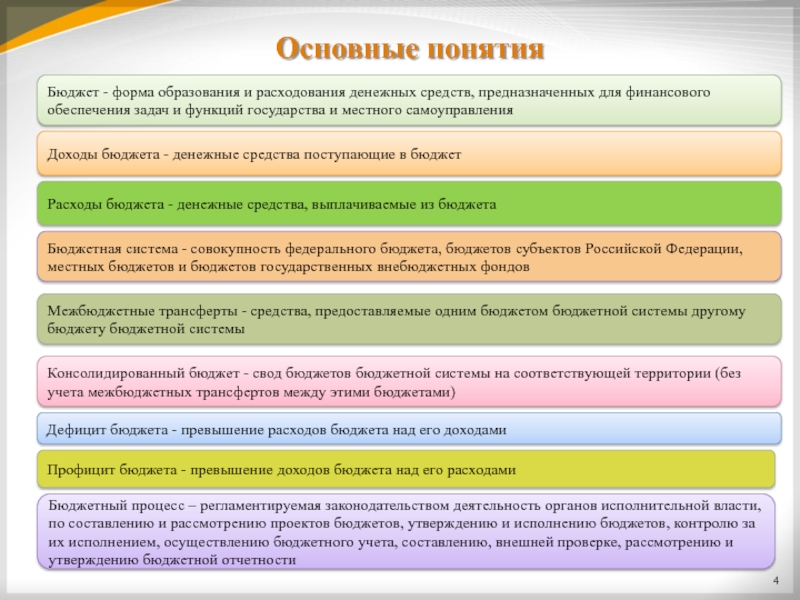 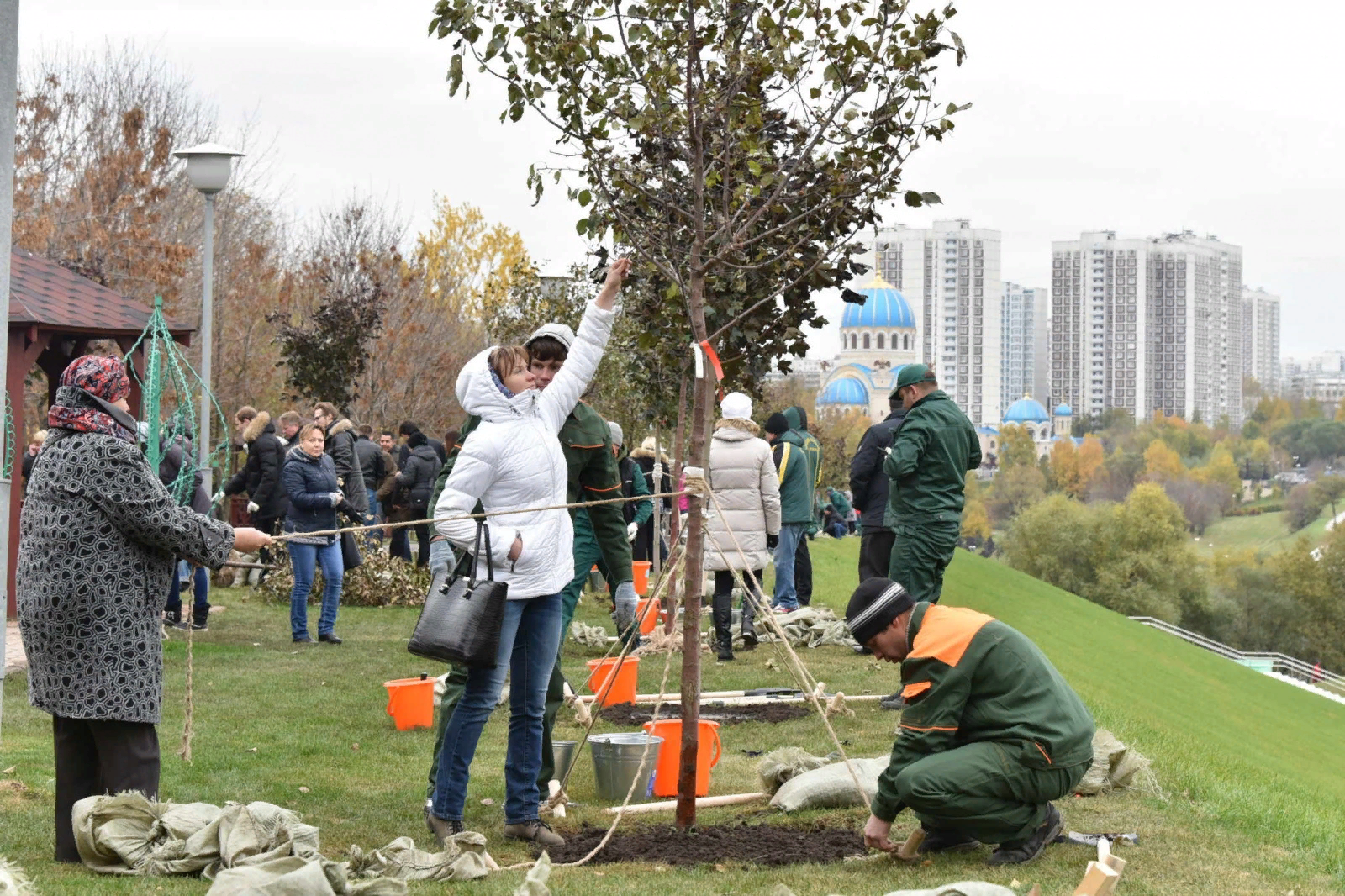 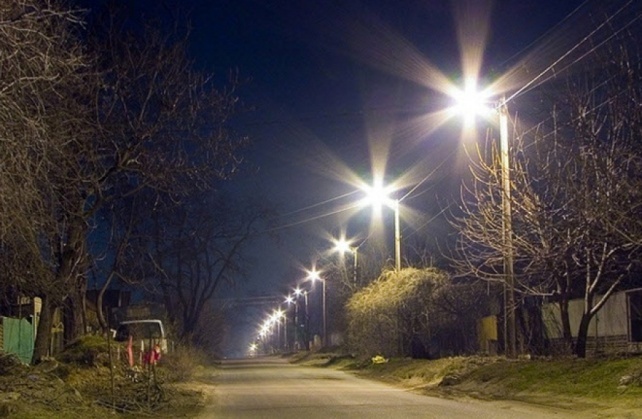 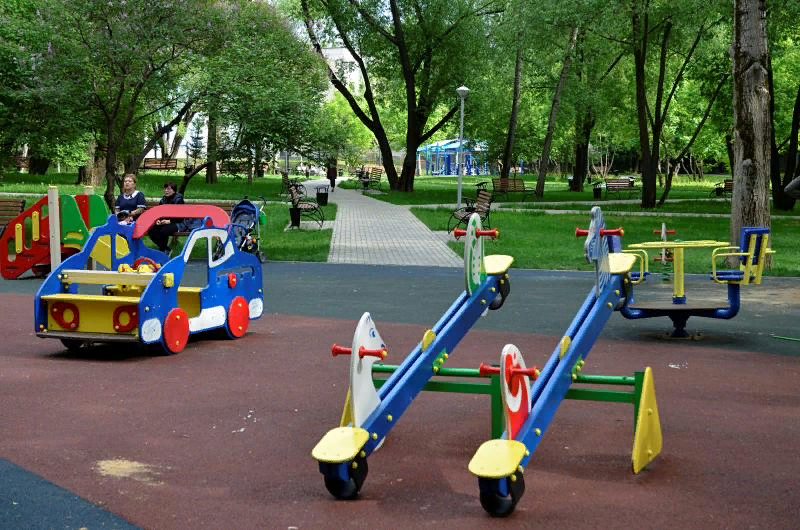 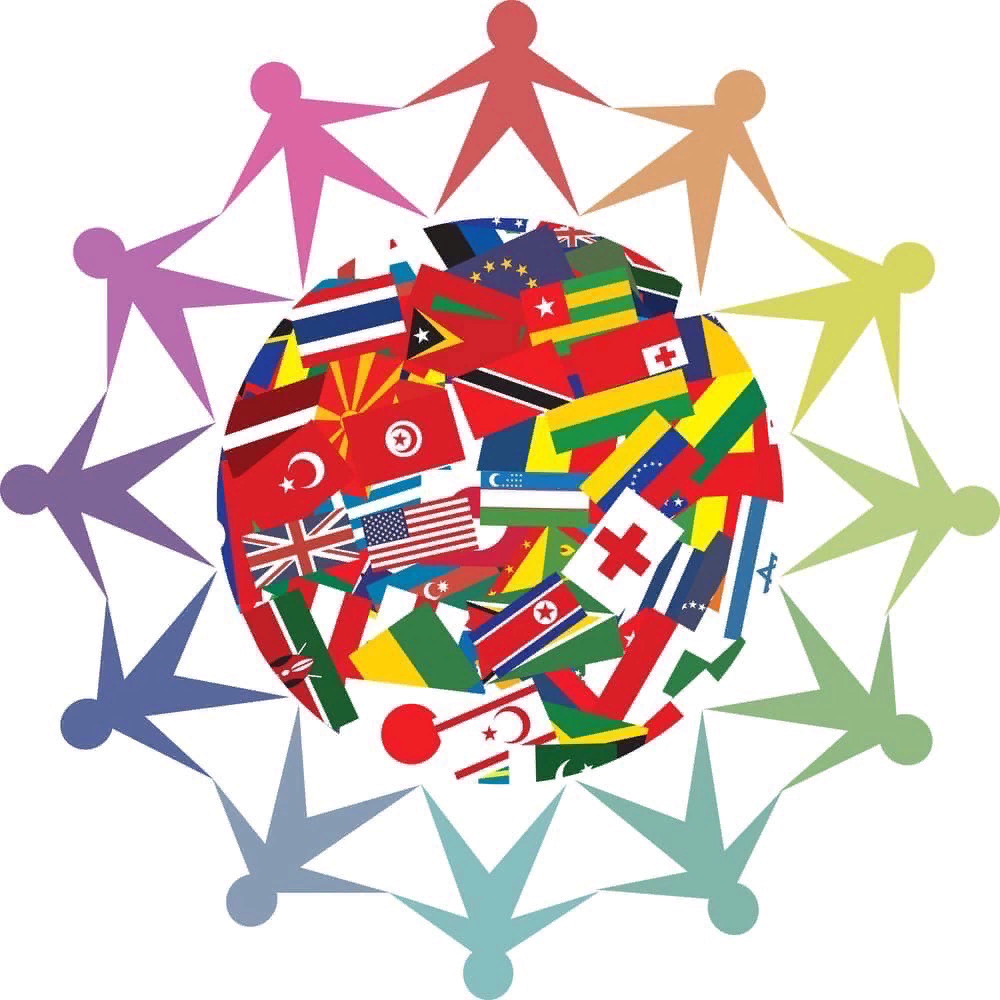 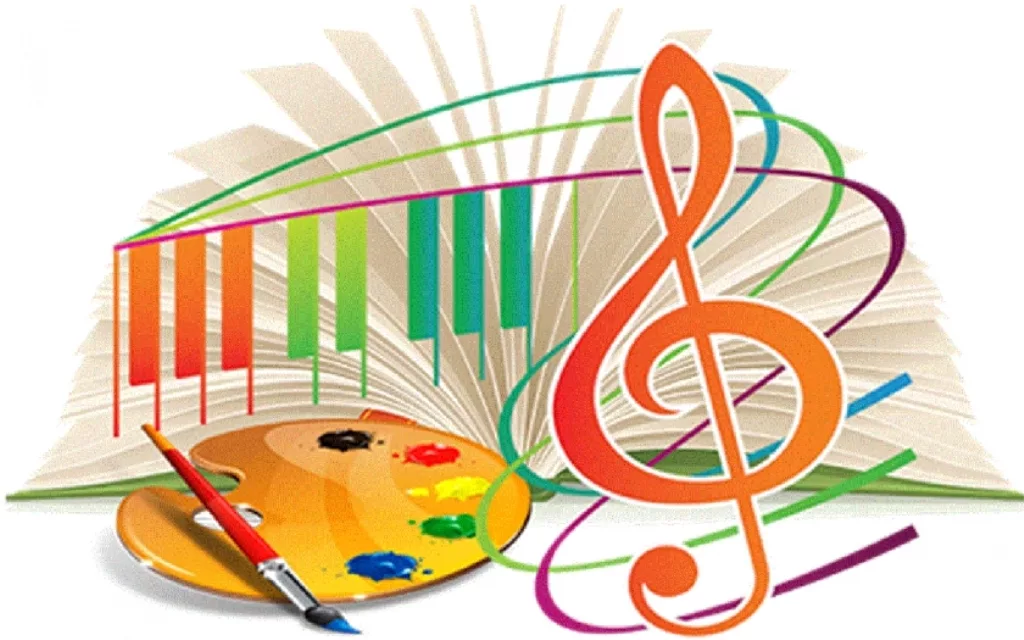 Остаток средств на счетах Администрации Большекрепинского сельского поселения на 01.01.2024 года
Остаток средств на едином счёте бюджета муниципального образования «Большекрепинское сельское поселение» по состоянию на 1 января 2024 года составил 728,0 тыс. рублей, из них целевых средств нет.
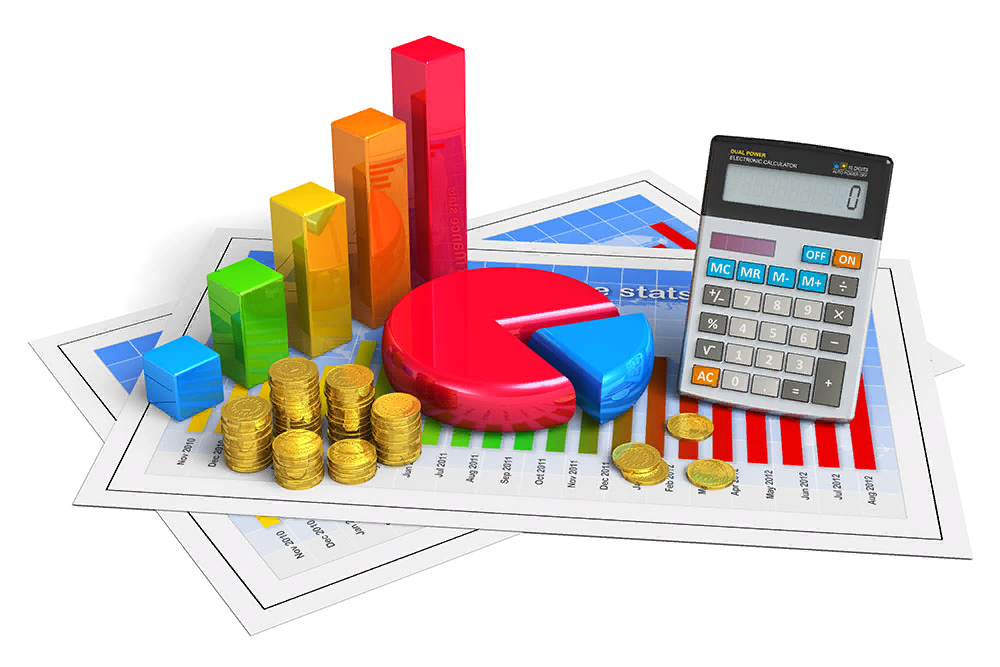 Итоговые показатели отчета об исполнении бюджета поселения  за 2023 год
Исполнение доходной части бюджета составляет 22735,5 тыс. руб., план выполнен на 98,6 %;
Исполнение расходной части бюджета составляет  22672,1  тыс. руб.,   план выполнен на 95,6 %. 
Профицит  бюджета составил  63,4 тыс. рублей
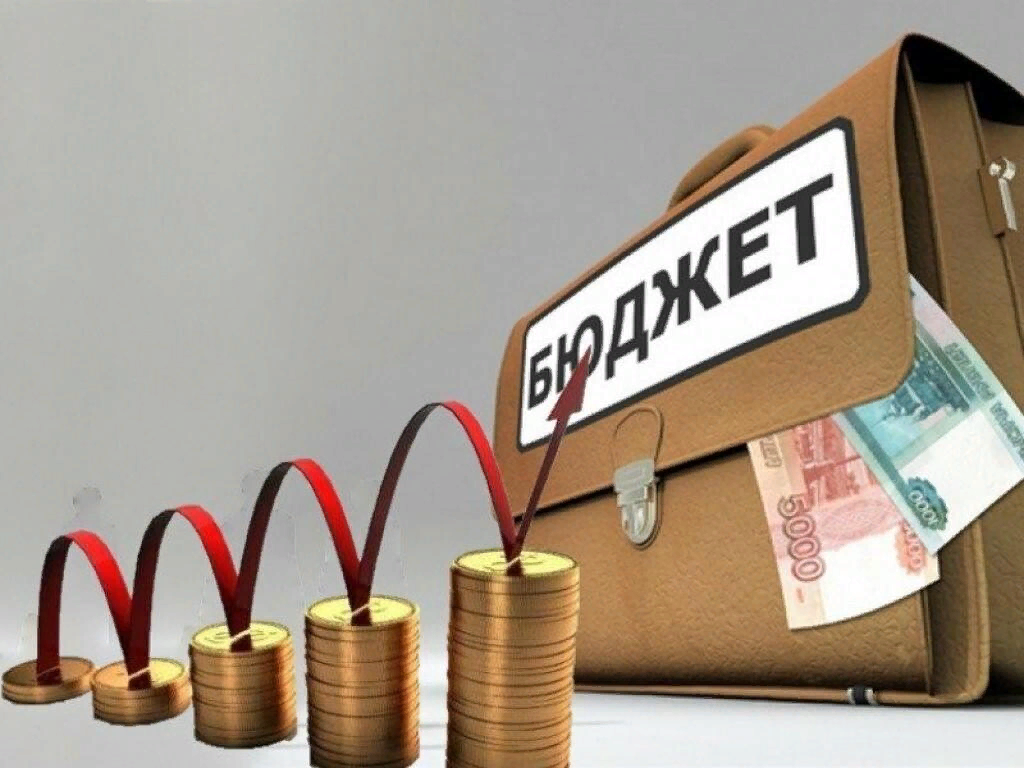 Благодарим за внимание!
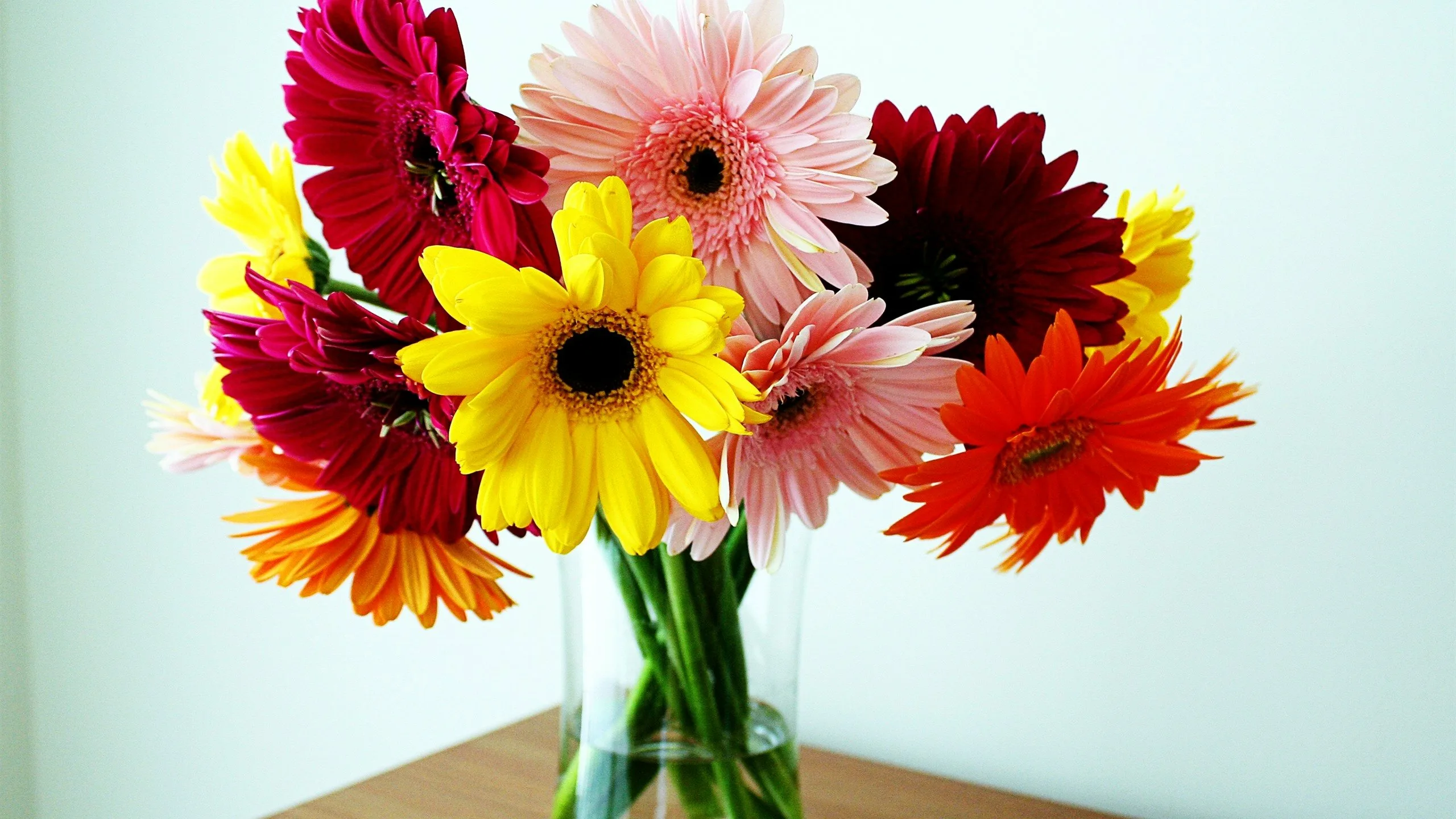